Chapter 5 Test
Thursday, January 10, 2019

Continue to the next slide to begin the test.
Click the audio button to have the question read aloud to you.
You may listen to a question as many times as needed.
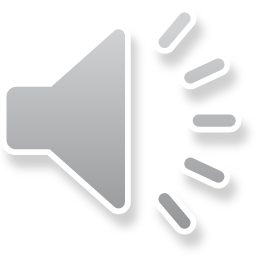 Question 1
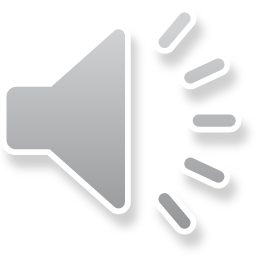 Question 2
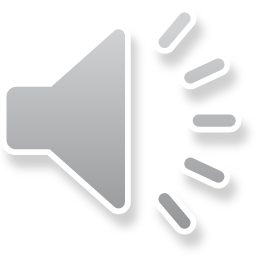 Question 3
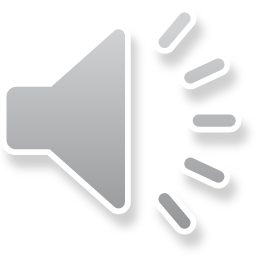 Question 4
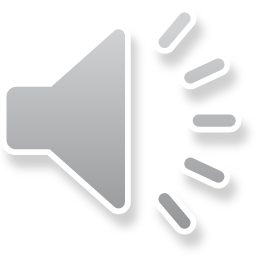 Question 5
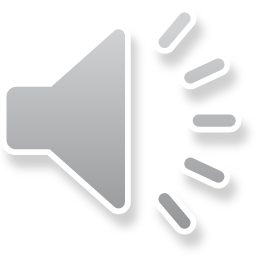 Question 6
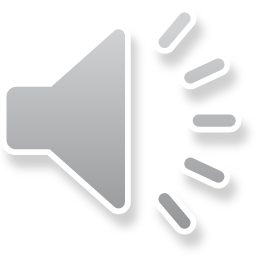 Question 7
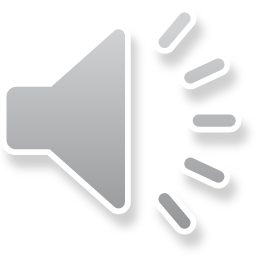 Question 8
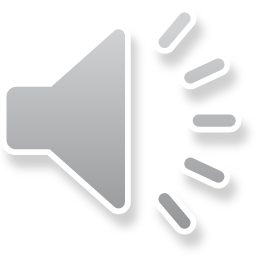 Question 9
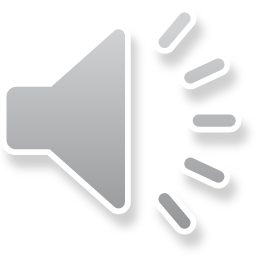 Question 10
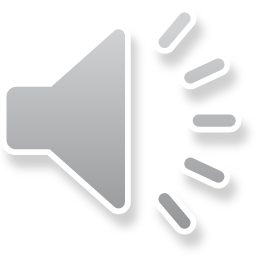 Question 11
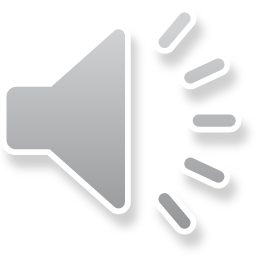 Question 12
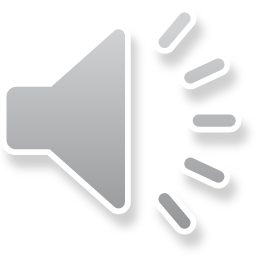 Question 13
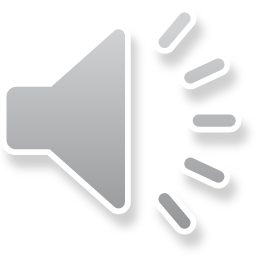 Question 14
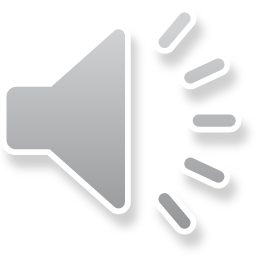 Question 15
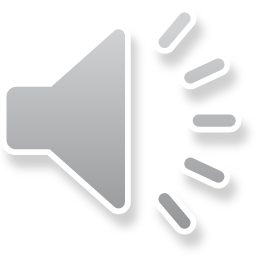